Velkommen til gruppetime i IN1000 
8. september 2021
Jessie Yue Guan
Planen for i dag
Prosedyrer/Funksjoner

Parametere/Argumenter

Returverdier
Lister

Mengder

Ordbøker

Kahoot! :D
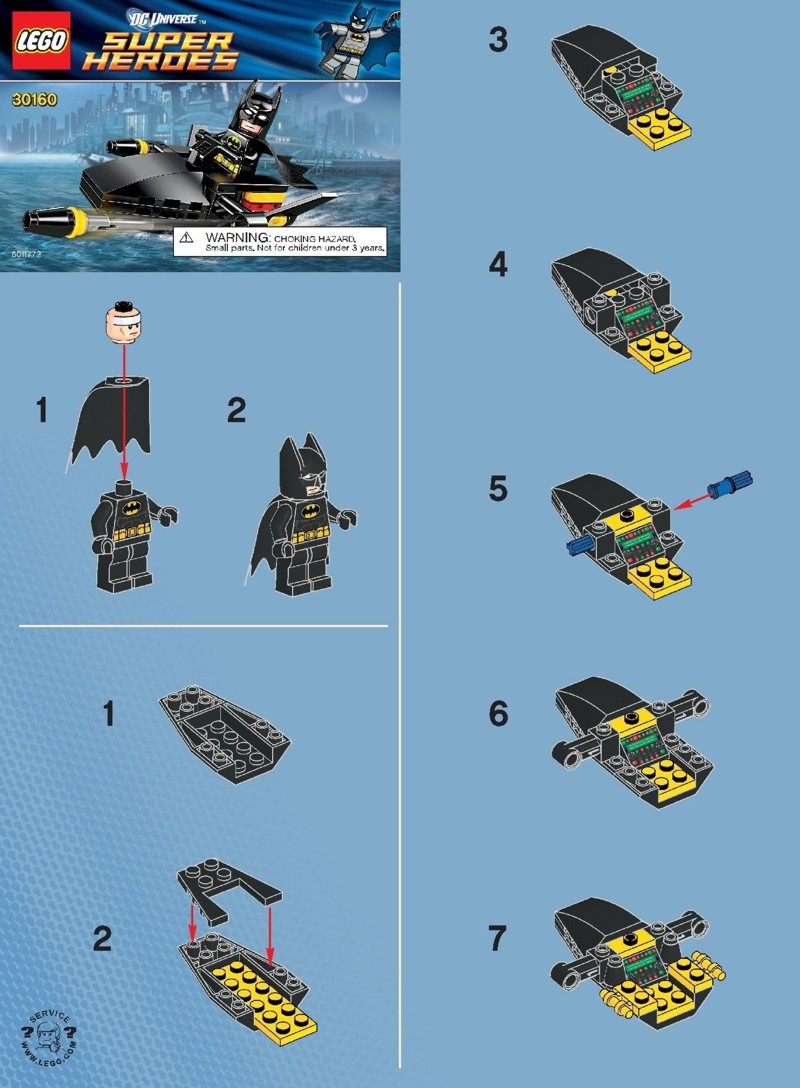 Prosedyrer/Funksjoner
Prosedyrer/Funksjoner
Tenk på variabler som bokser som ER noe, altså de inneholder en verdi 
En verdi kan være en tekst, et heltall, et desimaltall, eller en boolsk verdi 



Tenk på prosedyrer/funksjoner som bokser som GJØR noe, altså de inneholder en kodeblokk
En kodeblokk kan (men må ikke) inneholde if-setninger, tilordning av variabler, osv.
Prosedyrer/Funksjoner
Prosedyrer/Funksjoner kan ta imot inndata og/eller gi utdata 
Inndata = Du forteller boksen hvilke ting det skal utføre operasjoner på
Utdata = Du forteller boksen hvilke ting operasjonene skal resultere i

Må IKKE forveksles med input() og output eller print()
Lignende konsepter, men ikke det samme

Inndata for prosedyrer kalles for argumenter/parametere 
Utdata for prosedyrer kalles for returverdier
Parametere/Argumenter
En prosedyre kan ha ingen parametere…

def hilsen():
    print("Hei Espen Askeladd! :D")

… og ingen argumenter…

hilsen()

Da blir den mindre fleksibel, og kan brukes igjen, men uten variasjoner
Eller så kan den ha parametere…

def personlig_hilsen(navn):
    print("Hei " + navn + "! :D")

… og argumenter…

personlig_hilsen("Espen Askeladd")

Da blir den mer fleksibel, og kan brukes igjen, med variasjoner
Parametere/Argumenter
Parametere er det du skriver mellom parentesene når du definerer prosedyren

def skriv_hilsen(navn):		 Parameter: navn
print("Hei, " + navn + "!") 

Argumenter er det du skriver mellom parentesene når du kaller på prosedyren

skriv_hilsen("Kong Harald")		 Argument: "Kong Harald"

Det MÅ alltid være like mange parametere som argumenter og de må ha samme rekkefølge!!!
Returverdier
En prosedyre kan ha ingen returverdi…

def multipliser():
    print(2 * 2)

multipliser()

Da blir den mindre fleksibel, og kan ikke brukes av andre prosedyrer/funksjoner
Eller så kan den ha returverdi…

def multipliser():
    return 2 * 2

multipliser(multipliser())

Da blir den mer fleksibel, og kan brukes av andre prosedyrer/funksjoner
Prosedyrer/Funksjoner
Vi kan enten ha null eller én eller flere parametere/argumenter

Men vi kan kun ha enten null (prosedyre) eller én (funksjon) returverdi 

Metoder er prosedyrer/funksjoner som er knyttet til en klasse (fremtidig pensum)

Subrutiner er en fellesbetegnelse for alle prosedyrer, funksjoner, og metoder
Spørsmål?
Ikke vær redd for å spørre, det finnes ingen dumme spørsmål! 
Oppgave 1
Lag en prosedyre som finner ut om brukeren er mer enn 120 cm høy

Lag en prosedyre som finner ut om brukeren er mer enn 10 år gammel

Finn ut om brukeren kan ta ThunderCoaster på Tusenfryd ved å bruke prosedyrene ovenfor
Oppgave 2
Gjør om prosedyren som finner ut om brukeren er mer enn 120 cm høy til en funksjon

Gjør om prosedyren som finner ut om brukeren er mer enn 10 år gammel til en funksjon

Finn ut om brukeren kan ta ThunderCoaster på Tusenfryd ved å bruke funksjonene ovenfor
Kolleksjoner
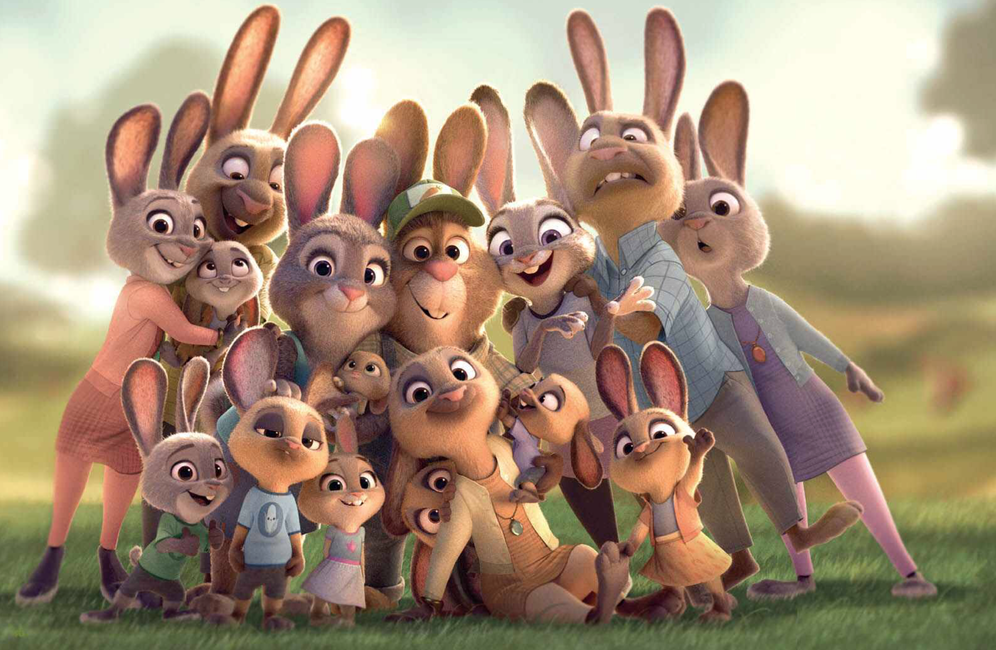 Hvordan lagre flere verdier sammen?
Hittil har vi for det meste bare jobbet med primitiver (str, int, float, bool)

Disse kan bare inneholde/lagre en verdi om gangen

Men nå skal vi begynne å se litt på kolleksjoner (lister, mengder, ordbøker)

Disse kan inneholde/lagre flere verdier om gangen
Hvorfor lagre flere verdier sammen?
alder1 = 23
alder2 = 19
alder3 = 27
…

Dette blir veldig kronglete etter hvert…
aldre = [23, 19, 27, …]

Dette blir mye mer ryddig og organisert
Spørsmål?
Ikke vær redd for å spørre, det finnes ingen dumme spørsmål! 
Lister
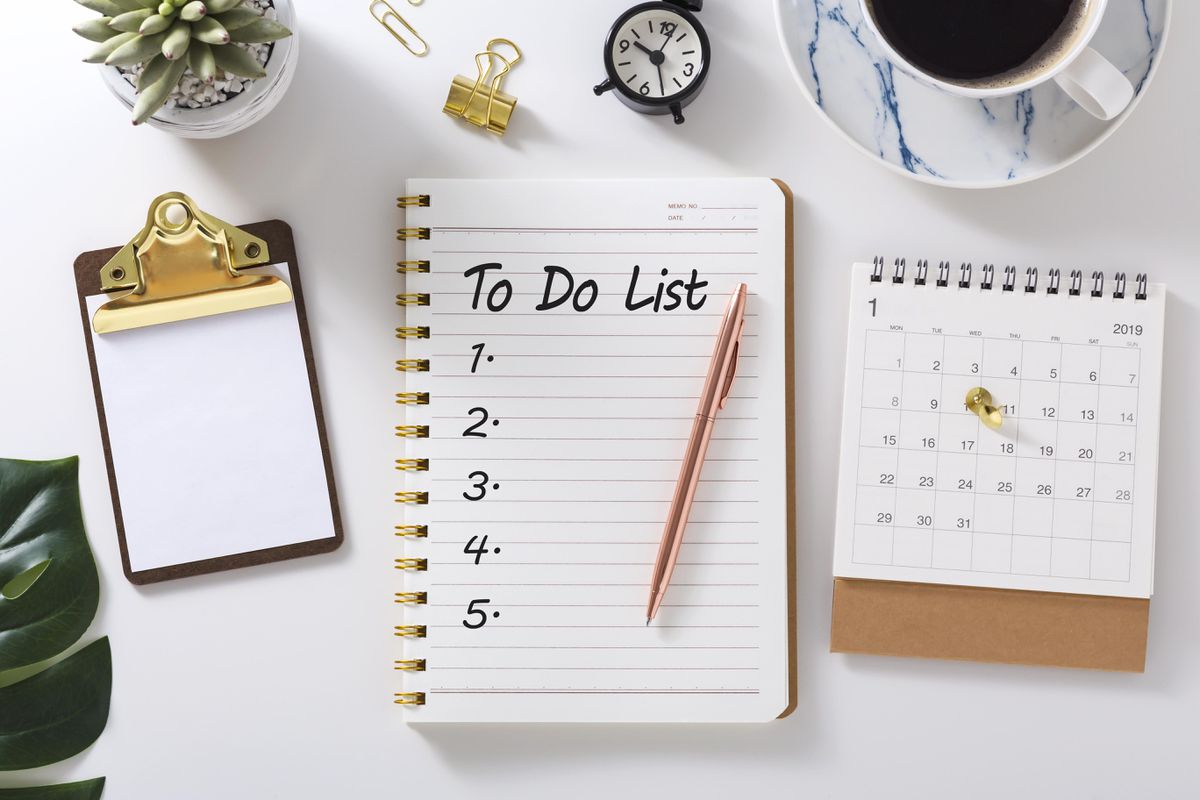 Lister
En samling av verdier som har en rekkefølge og som kan inneholde duplikater

For eksempel: 
minListe = ["C", "A", "C", "B"]
Rekkefølgen i denne lista blir da: 
"C" på indeks 0
"A" på indeks 1
"C" på indeks 2
"B" på indeks 3

Duplikater i denne lista blir da: 
"C" som forekommer 2 ganger
Hvordan lage en liste
Vi vet hvor lang lista skal være og vi vet hvilke verdier den skal inneholde: 
minListe = [4, 2, 6, 5, 5]


Vi vet hvor lang lista skal være men ikke hvilke verdier den skal inneholde:
minListe = [0] * 5


Vi vet ikke hvor lang lista skal være og heller ikke hvilke verdier den skal inneholde:
minListe = []
Hvordan legge til en verdi i en liste
Legge til en verdi i en liste:

minListe = [2, 4, 6]
minListe.append(8)
print(minListe)

Vil printe [2, 4, 6, 8]
Hvordan aksessere en verdi i en liste
Aksessere en verdi i en liste:

spillere = ["Ola", "Ida", "Per", "Hanne"]
spiller = spillere[1]
print("Det er nå " + spiller + " sin tur")
spiller += 1

Vil printe "Det er nå Ida sin tur"
Hvordan endre en verdi i en liste
Endre en verdi i en liste:

aldre = [25, 20, 32, 21, 29]
aldre[4] = 30

Legg merke til at vi ikke kan skrive følgende:

aldre[5] = 30

Vil resultere i en IndexOutOfRangeError
Hvordan slette en verdi i en liste
Sletting basert på indeks:

minListe = [1, 3, 5, 7, 9]
del minListe[2]
print(minListe)

Vil printe [1, 3, 7, 9]
Sletting basert på verdi: 

minListe = [1, 3, 5, 7, 9]
minListe.remove(7)
print(minListe)

Vil printe [1, 3, 5, 9]
Hvordan sjekke om en verdi finnes i en liste
byer = ["Oslo", "Bergen", "Tromsø"]

Sjekke om en verdi finnes eller ikke:
if "Bergen" in byer:
print("Bergen er registrert!")
else:
print("Bergen er ikke registrert!")

Legge til en verdi hvis den ikke finnes:
if "Trondheim" not in byer: 
byer.append("Trondheim")
Hvordan sjekke hvor ofte en verdi forekommer i en liste
kort = ["5", "J", "5", "5", "J"]

Telle antall forekomster av en verdi:
print(kort.count("5"))

Gjøre noe basert på antall forekomster:
if kort.count("J") == 2:
print("To par!")
Hvordan sortere en liste
Sortering av tall:

tall = [5, 1, 4, 2, 3]
tall.sort()
print(tall)

Vil printe [1, 2, 3, 4, 5]
Sortering av tekst:

bokstaver = ["a", "s", "d", "w"]
bokstaver.sort()
print(bokstaver)

Vil printe ["a", "d", "s", "w"]
Hvordan konkatenere lister
To verdier: 
sammen = [1, 2, 3] + [4, 5, 6]




En verdi og en variabel:
liste = [4, 5, 6]
sammen =[1, 2, 3] + liste
To variabler: 
liste1 = [1, 2, 3]
liste2 = [4, 5, 6]
sammen = liste1 + liste2


En variabel og en verdi:
liste = [1, 2, 3]
sammen = liste + [4, 5, 6]
Spørsmål?
Ikke vær redd for å spørre, det finnes ingen dumme spørsmål! 
Mengder
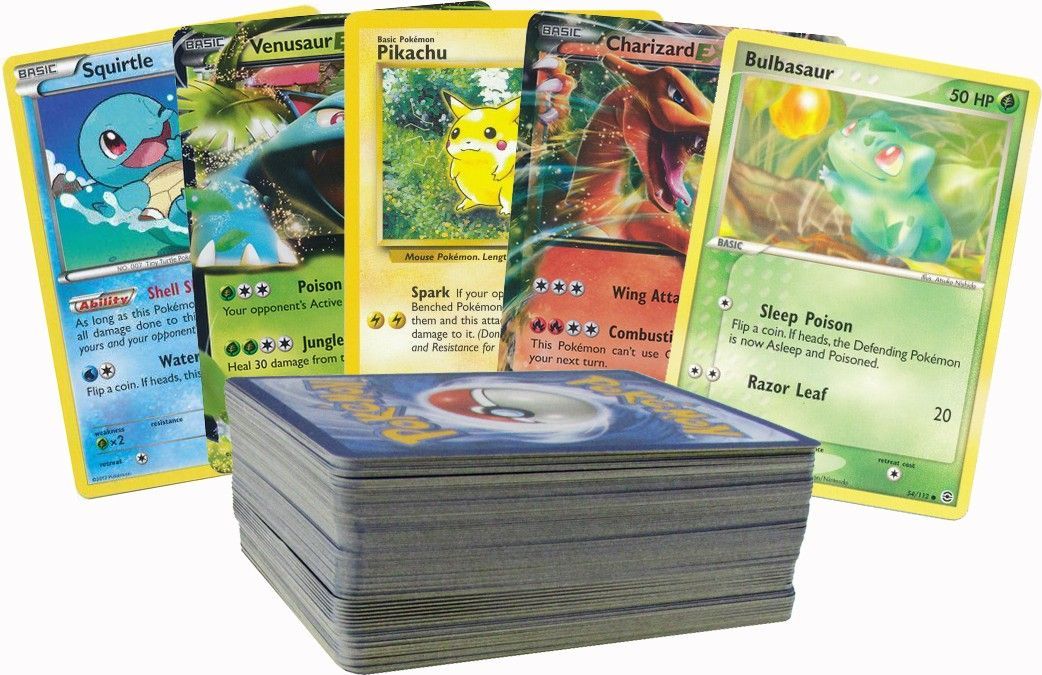 Mengder
En samling av verdier som ikke har en rekkefølge og som ikke kan inneholde duplikater

For eksempel: 
minMengde = set([1, 3, 3, 2, 1, 1])
Ingen rekkefølge betyr at…
print(minMengde[3])
... vil resultere i en TypeError

Ingen duplikater betyr at…
liste = set([1, 1, 1, 5, 5, 9])
print(len(set)) 		#Printer 3
print(liste) 			#Printer [1, 5, 9]
Hvordan lage en mengde
Lage en tom mengde:
minMengde = set()
print(minMengde)
Vil printe {}

Lage en ikke-tom mengde: 
minMengde = {1, 1, 3, 2, 2, 1}
print(minMengde)
Vil printe {1, 3, 2}
Hvordan legge til en verdi i en mengde
Legge til en verdi:
minMengde.add(4)
print(minMengde)
Vil printe {1, 3, 2, 4}

Legge til flere verdier: 
minMengde.update([4, 4, 6, 4, 6, 5])
print(minMengde)
Vil printe {1, 3, 2, 4, 6, 5}
Hvordan slette en verdi i en mengde
Slette en verdi:
minMengde = {1, 1, 3, 2, 2, 1}
print(minMengde)
 Vil printe {1, 3, 2}
minMende.remove(1)
print(minMengde)
Vil printe {3, 2}
Spørsmål?
Ikke vær redd for å spørre, det finnes ingen dumme spørsmål! 
Ordbøker
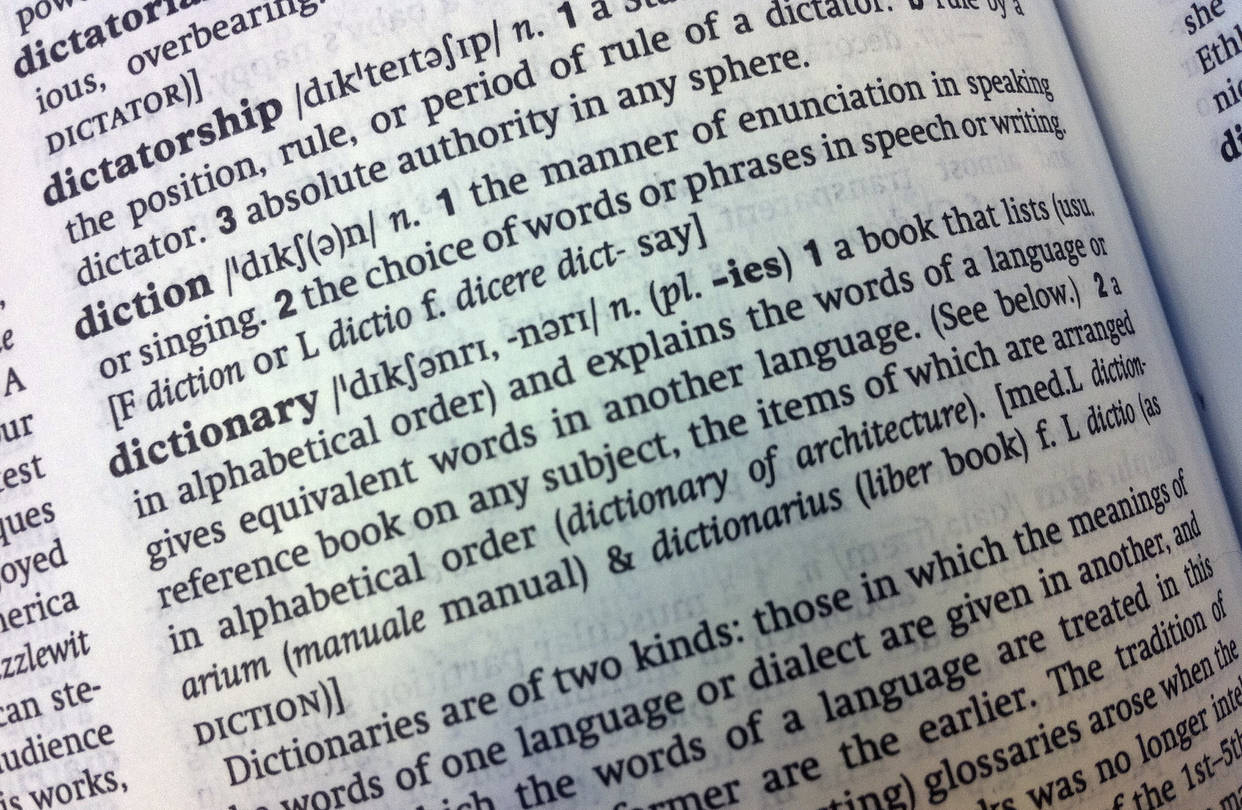 Ordbøker og rekkefølge
Slår opp en innholdsverdi basert på en nøkkelverdi

En samling av verdier som ikke har en rekkefølge og som kan inneholde duplikate innholdsverdier men ikke duplikate nøkkelverdier

ordbok = {
nøkkelverdi1 : innholdsverdi1, 
nøkkelverdi2 : innholdsverdi2, 
nøkkelverdi3 : innholdsverdi3
}
minOrdbok = {
"Ola Nordmann“ : 12345678, 
"Kari Nordmann“ : 87654321
}

Både nøkkelverdier og innholdsverdier kan bestå av en hvilken som helst variabeltype

Ingen rekkefølge betyr at…
print(minOrdbok[1])
... vil resultere i en KeyError
Ordbøker og duplikater
matteordbok = {
    "sum" : "resultatet av addisjon", 
    "pi" : 3.14,
    3 : "det andre primtallet",
    3 : "det tredje trekanttallet",
    "totalsum" : "resultatet av addisjon",
    3 : "det andre oddetallet"
}
print(matteordbok)

{'sum': 'resultatet av addisjon’, 
'pi': 3.14, 
3: 'det andre oddetallet’, 
'totalsum': 'resultatet av addisjon’}
Legg merke til at…
Nøkkelverdien 3 og tilhørende innholdsverdi printes kun én gang
Nøkkelverdien 3 og tilhørende innholdsverdi printes når de forekommer først i ordboka
Nøkkelverdien 3 inneholder kun den siste innholdsverdien
Innholdsverdien "resultatet av addisjon" printes to ganger
Hvordan lage en ordbok
Lage en tom ordbok:
minOrdbok = {}

Lage en ikke-tom ordbok:
minOrdbok = {
"Norge" : "Oslo", 
"Danmark" : "København",
"Sverige" : "Stockholm"
}
Hvordan legge til en nøkkelverdi og en innholdsverdi i en ordbok
Legge til et verdipar:
stoersteLand = {
"Kina" : 3,
"Russland" : 1,
"Canada" : 2
osv…
}
stoersteLand["Norge"] = 68
print(stoersteLand)
Vil printe
{"Kina" : 3, 
"Russland" : 1, 
"Canada" : 2,
osv…
"Norge" : 68}
Hvordan aksessere eller printe en innholdsverdi i en ordbok
Aksessere en innholdsverdi:
mittLandsStoerrelse = stoersteLand["Norge"]
Variabelen får da verdien 68


Printe en innholdsverdi:
print(stoersteLand["Norge"])
Vil printe 68
Hvordan endre eller slette en innholdsverdi i en ordbok
Endring av innholdsverdi: 
stoersteLand["Norge"] = 1
print(stoersteLand["Norge"])
Vil nå printe 1 (i stedet for 68)

Sletting av innholdsverdi: 
del stoersteLand["Norge"]
print(stoersteLand["Norge"])
Vil resultere i en KeyError
Spørsmål?
Ikke vær redd for å spørre, det finnes ingen dumme spørsmål! 